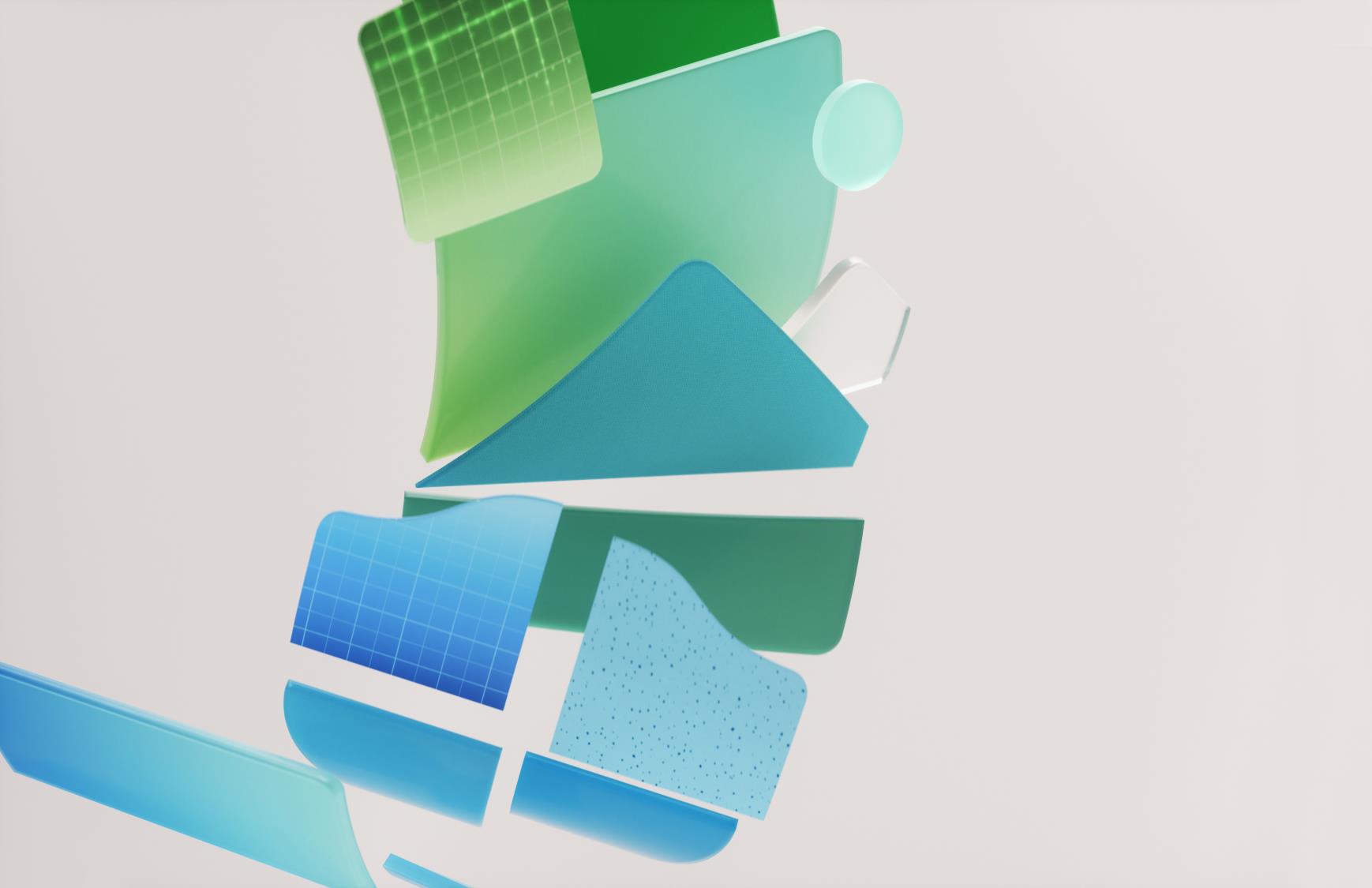 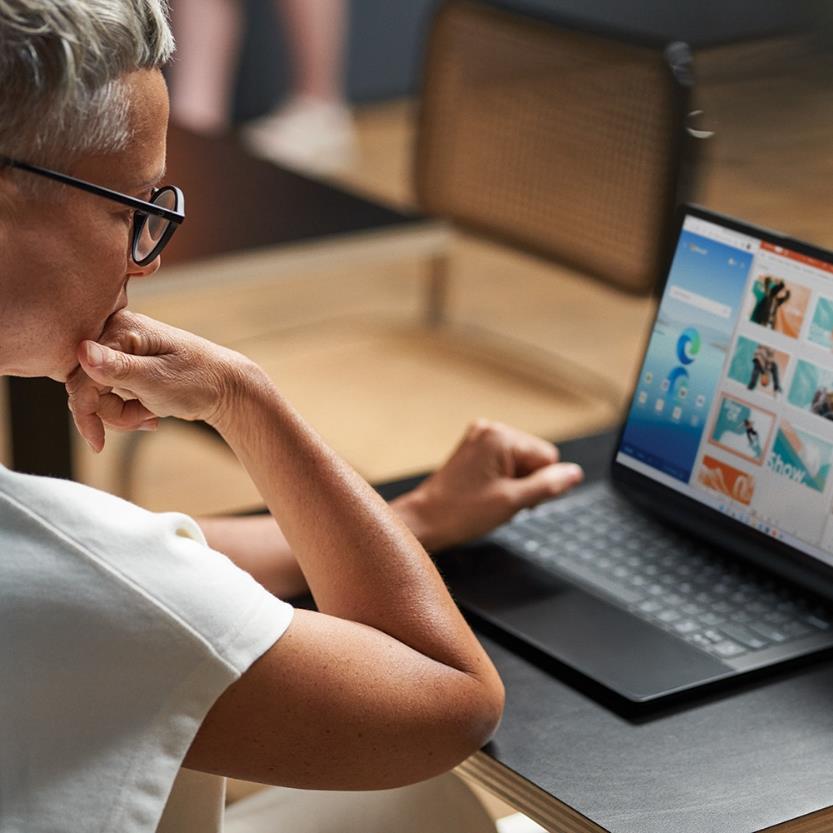 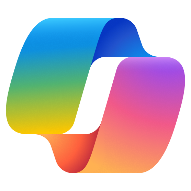 Copilot scenarios forCommunications
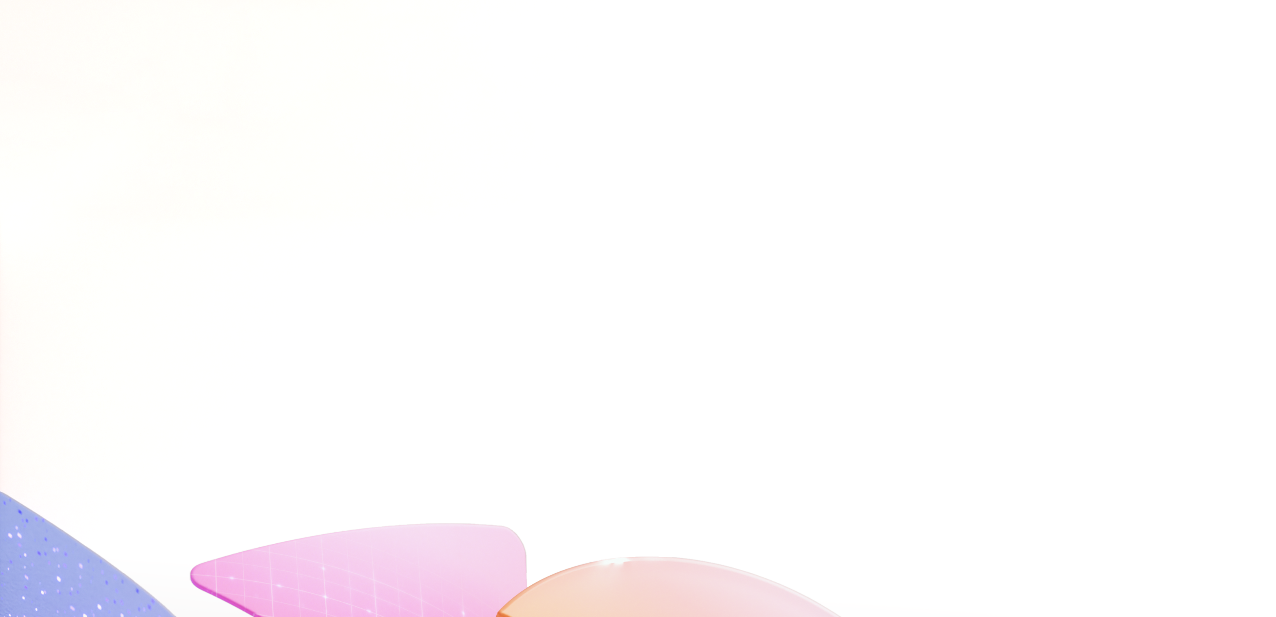 Copilot scenarios forCommunications
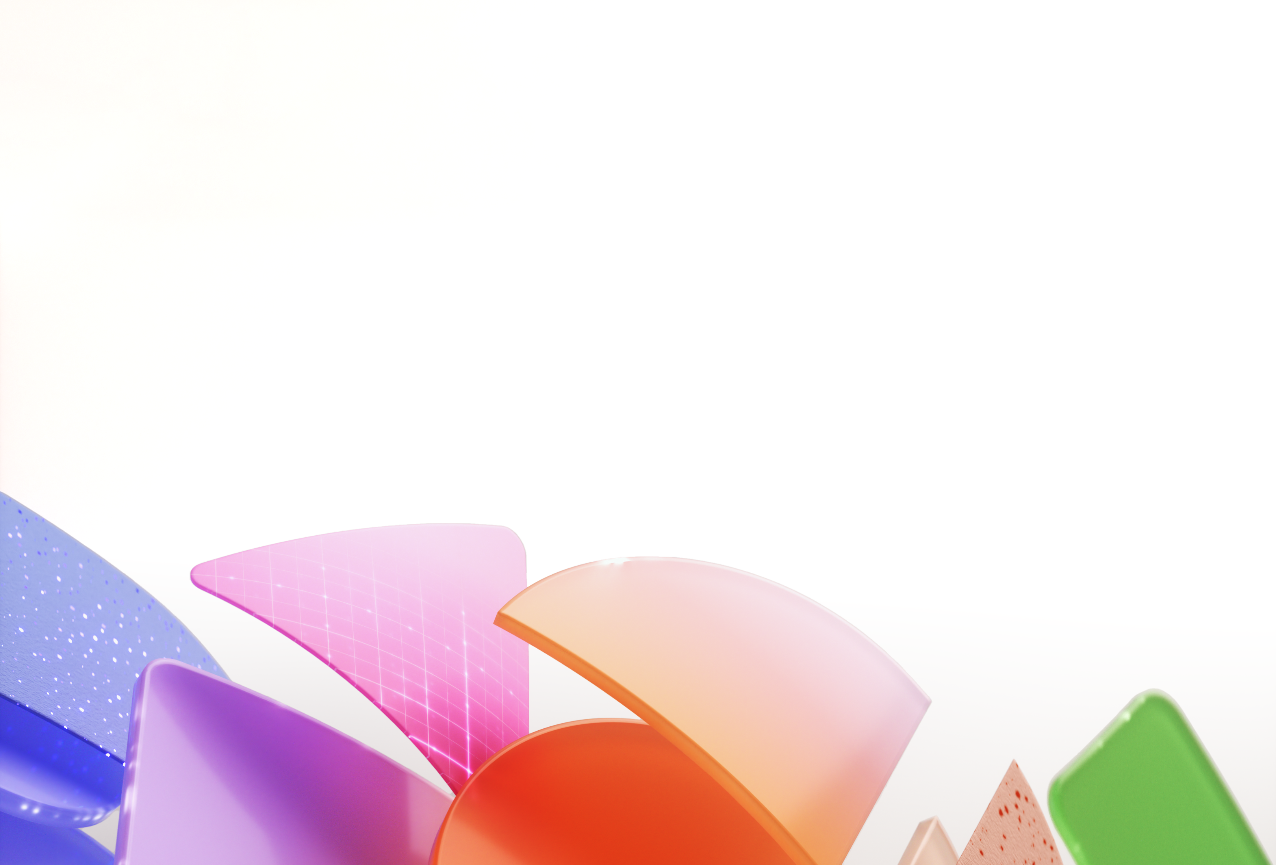 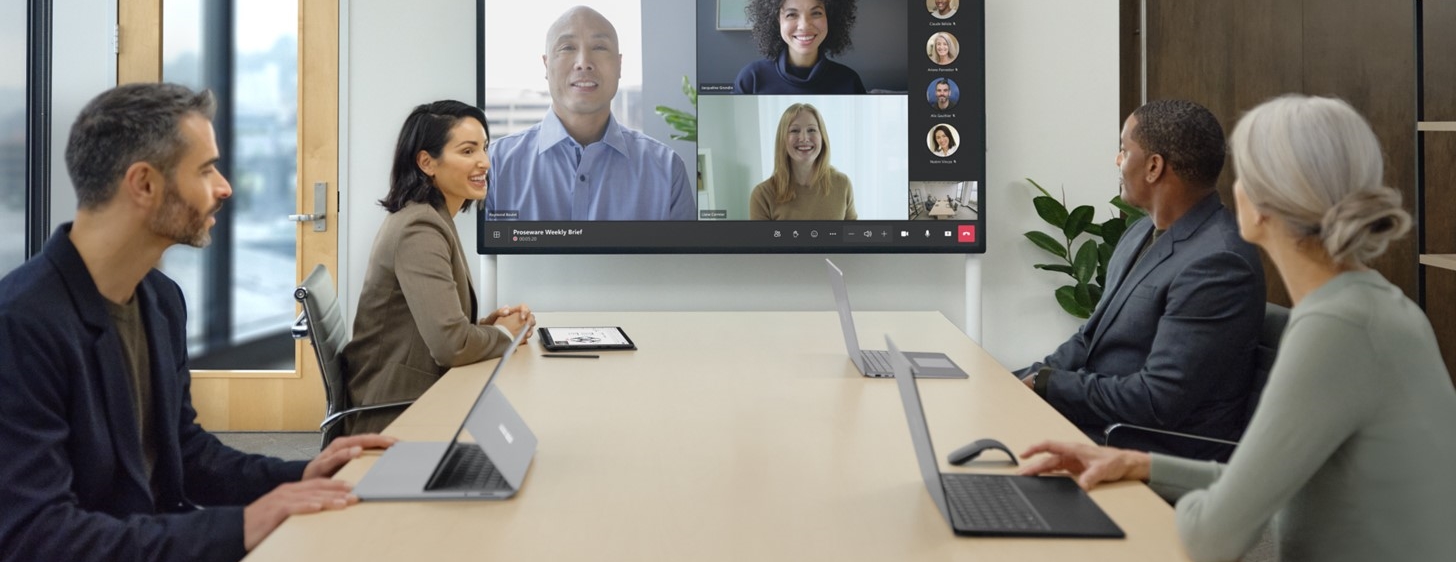 Overview and KPIs
Day in the life
Use case by role
KPIs play a crucial role in the sector, providing a compass to navigate toward success. Let's dive into KPIs for Communications and how Copilot can assist.
See how real-life Communications pros are using Copilot in their day-to-day.
Copilot can simplify the tasks that Communications pros perform every day. Look at key use cases and how Copilot can be your AI assistant along the way.
Using Copilot in Communications
The goal of a communications professional is varied, encompassing PR, employee communications, crisis communications, social communications, executive communications, public affairs, analyst relations and more. The overall aim of these functions are to support the business goals to help inform and shape perception with a wide range of audiences, internal and external. At a time when the media landscape and audiences are more and more fragmented, the communications discipline will continue to play an important role to build trust and protect the reputation of the company. Copilot is a tool in the toolbox to accomplish this.
Transform Communications processes
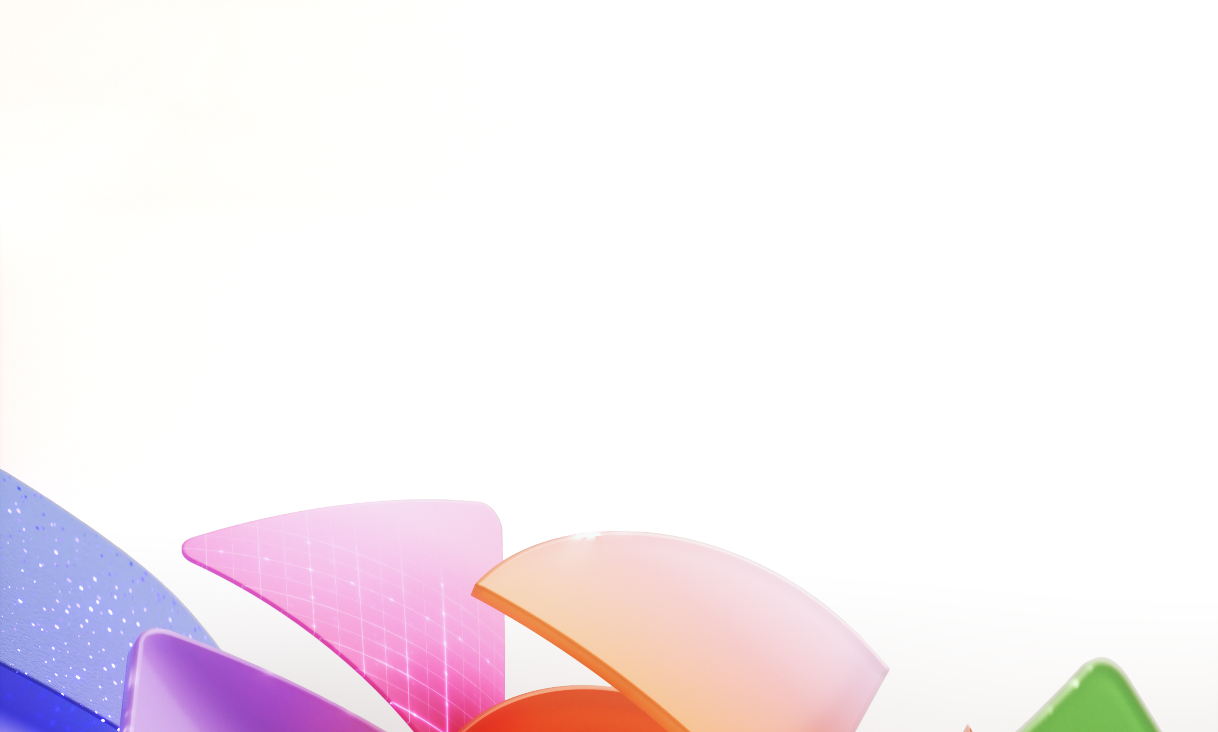 Goals and challenges
Analyst relations
Executive communications
Public affairs
Microsoft Copilot opportunity to impact key departmental KPIs
With its different capabilities, Copilot can streamline tasks, enable faster decision making and enhance cross team collaboration when multiple and global stakeholders are involved.
Time to plan and execute
Copilot assists Communications teams with numerous tasks that impact critical areas like engagement opportunities, writing copy, and conducting interviews.
Drafting social media copy
Conducting a media interview
Preparing a blog post
Authoring an internal comms post
Copilot can assist with ...
Connect to and expand audiences
Copilot can help tailor messaging that resonates with different types of media and influencers.
Copilot can help create engaging, informative, and positive communications and experiences with audiences ​to encourage dialogue and earn love for your brand​​.
Create engaging content
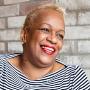 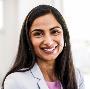 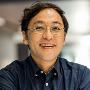 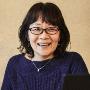 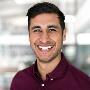 Comms roles
Public Affairs
Analyst Relations
Public Relations
Owned Storytelling
Employee & Executive Communications
Improve employee experience
Revenue growth
Cost savings and avoidance
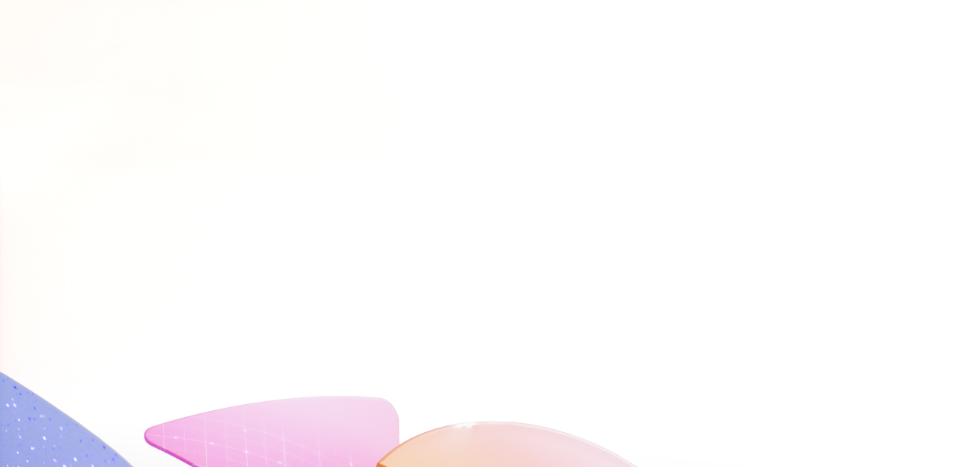 KPI – Time to plan and execute
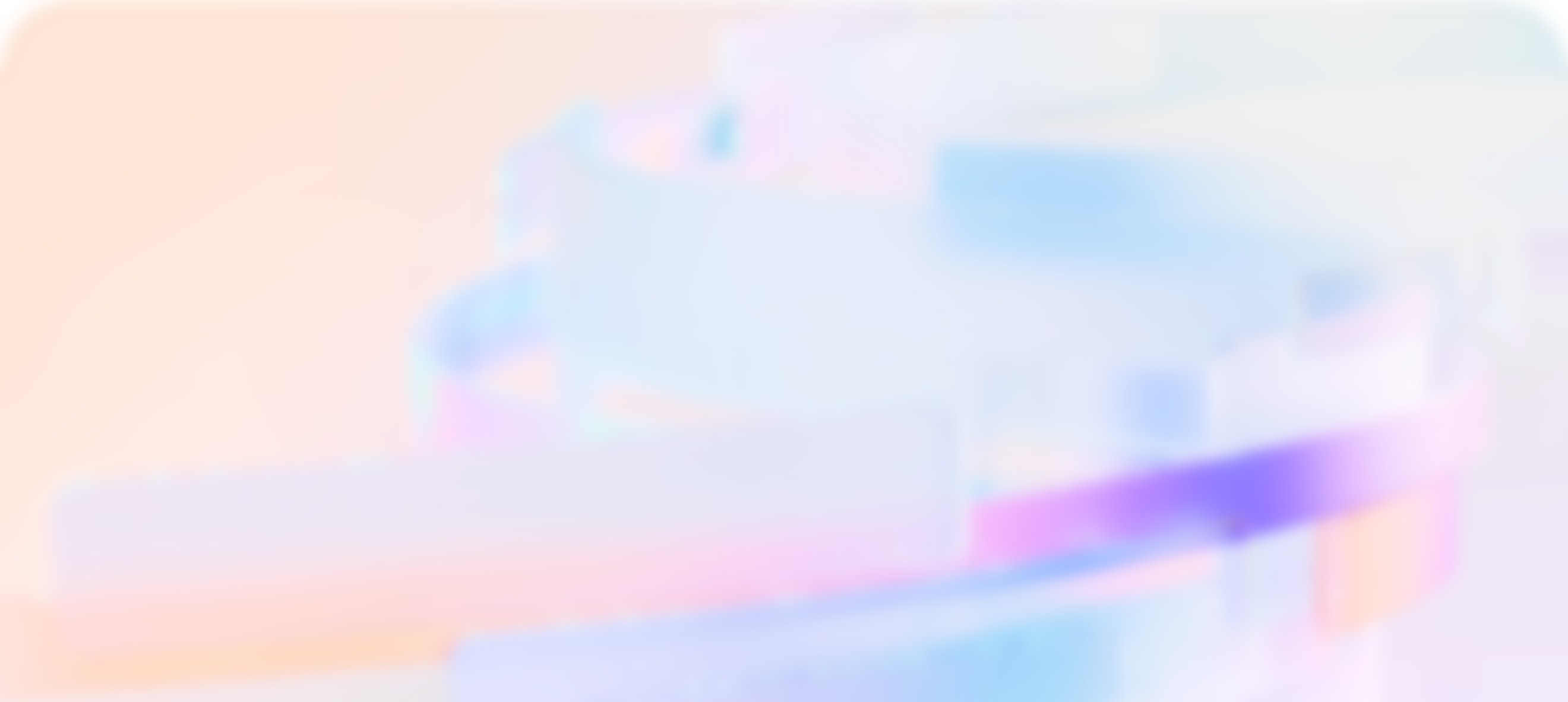 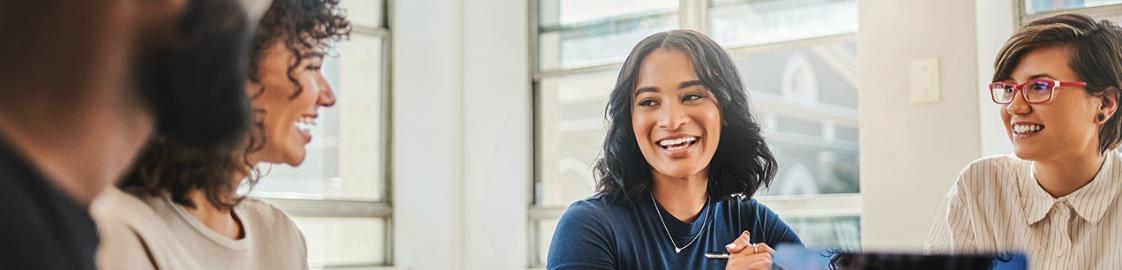 Roles
Planning can require input from:
Data & Insights
Content creators
Employee communications
Issues Management
Marketing
With its different capabilities, Copilot can streamline tasks, enable faster decision making and enhance cross team collaboration when multiple and global stakeholders are involved.
How Microsoft Copilot can help with turnaround time in planning
Microsoft AI solutions
Task organization
Ensure critical tasks are addressed first
Track multiple deadlines
Meeting insights
Faster decision making
Quicker cross team collaboration
Help reprioritize if needed

Plan creation
Translation made easy with global stakeholders
Convert final plan into different formats to meet the end user preferences
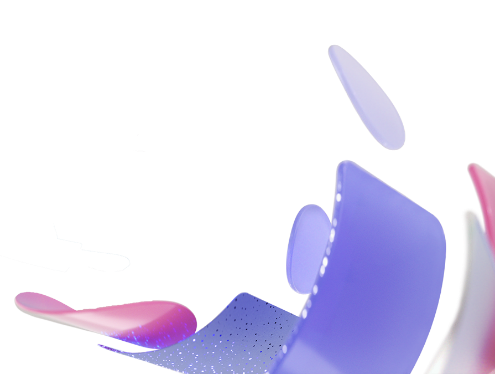 Copilot for Microsoft 365
Microsoft Copilot
Microsoft Designer
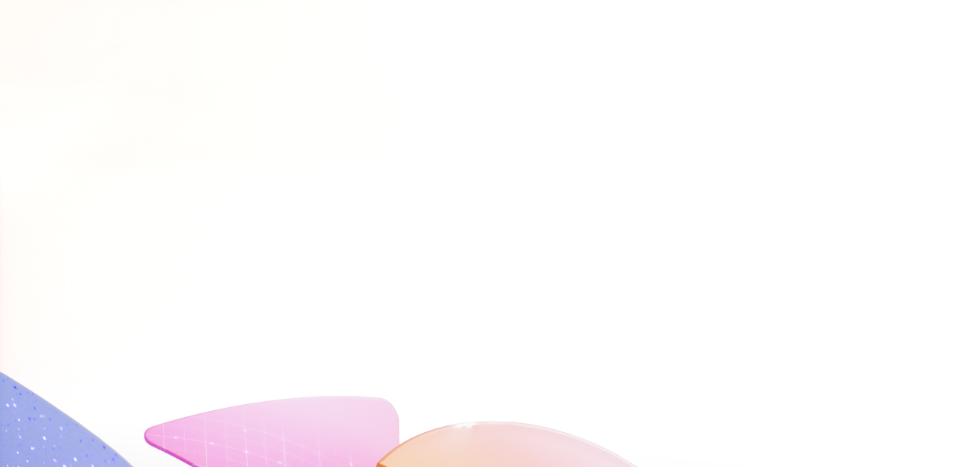 KPI – Connect to and expand audiences
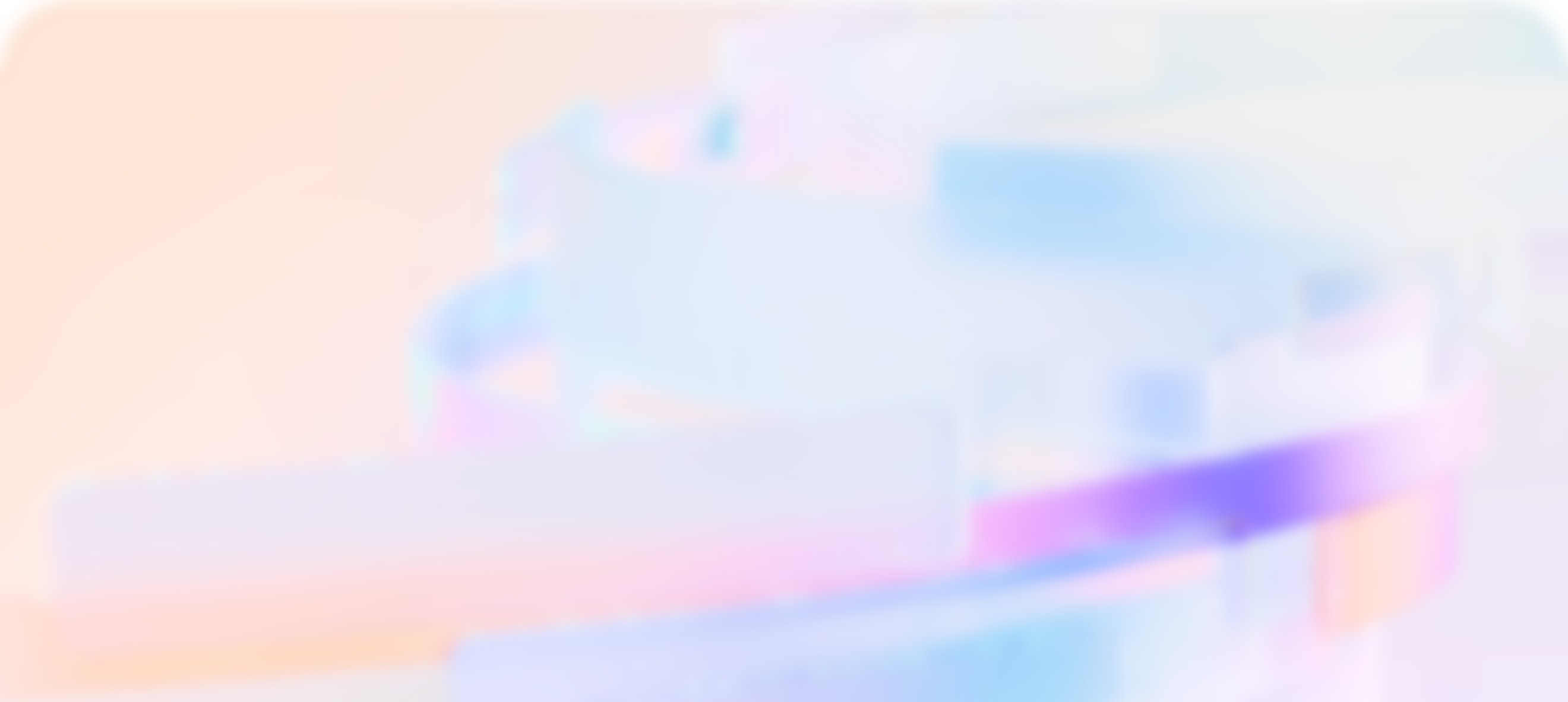 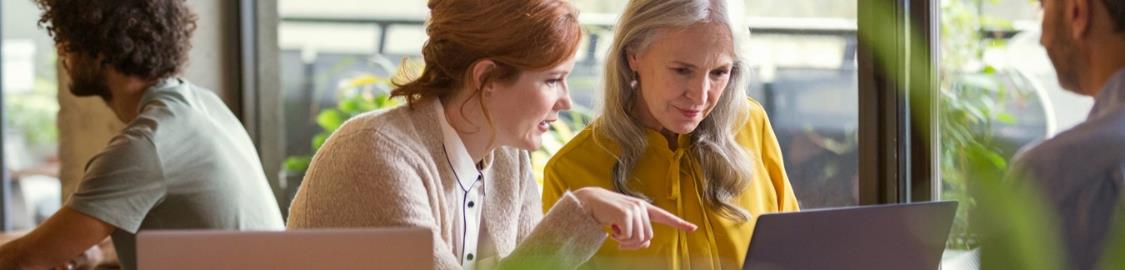 Roles
Expanding audience can require input from:
External Comms
Content creators
Issues Management
Social
Analyst Relations
Data & Insights
Copilot can help tailor messaging that resonates with different types of media and influencers.
How Microsoft Copilot can help increase mentions
Microsoft AI solutions
Content creation
Ideate creative new ways to communicate
Tailored content to increase engagement and reach
Translation to expand global reach
Analyze effectiveness to update in real time


Media Engagement
Monitor media coverage and sentiment
Prepare spokespeople
Draft responses to FAQs
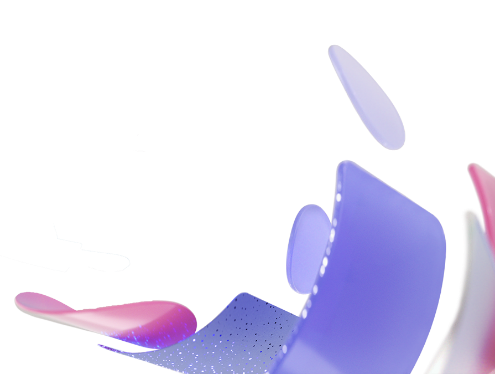 Copilot for Microsoft 365
Microsoft Copilot
Microsoft Designer
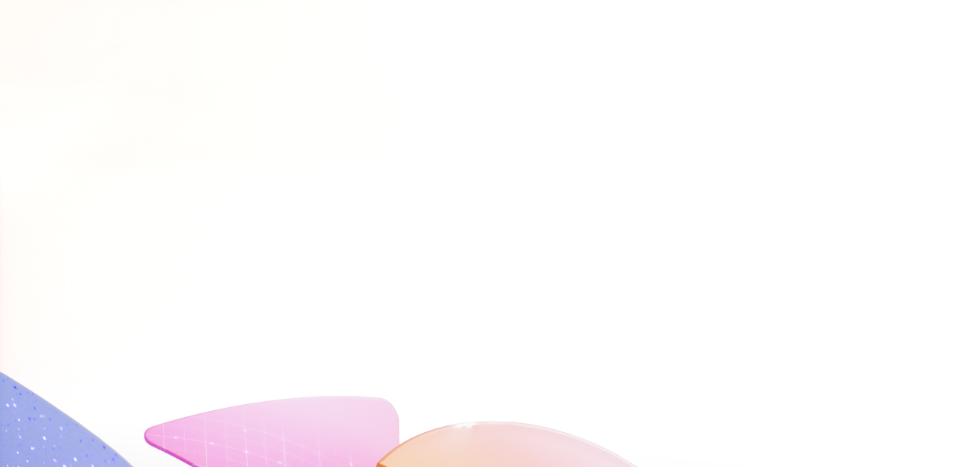 KPI – Create engaging content
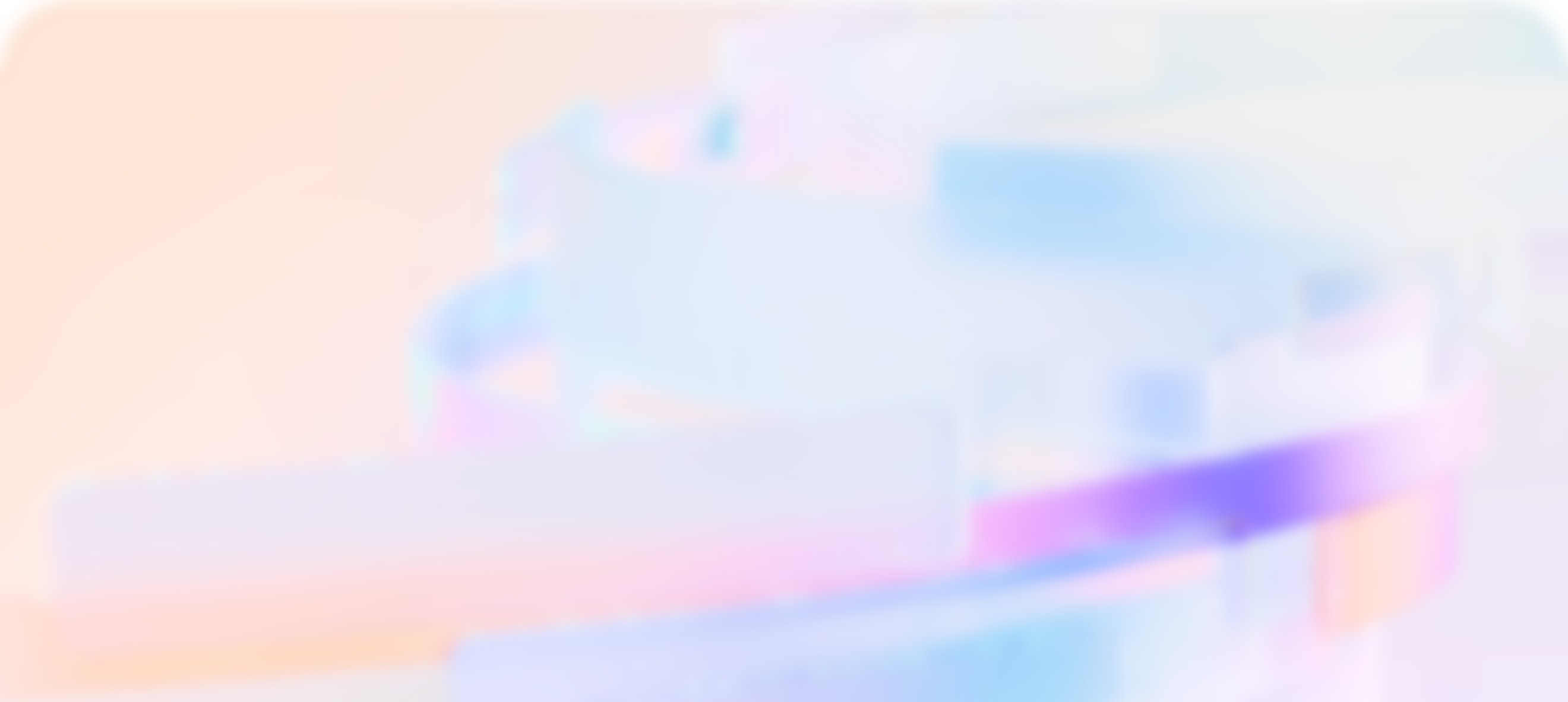 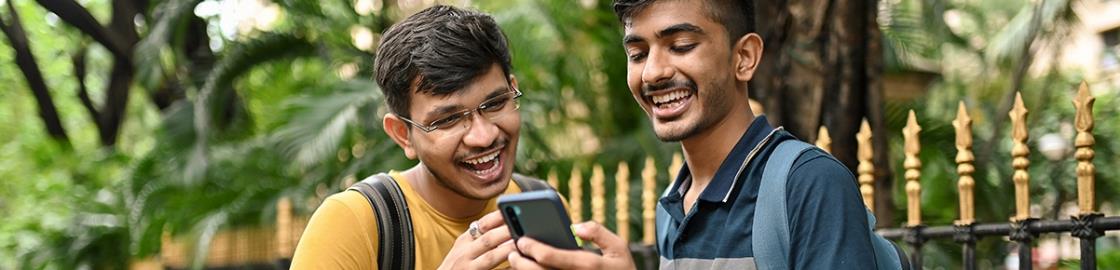 Roles
Creating engaging social storytelling can require input from:
Media Relations
Social Media
Issues Management
Internal Comms
Copilot can help create engaging, informative, and positive communications and experiences on social media ​to encourage dialogue with people and earn love for your brand​​.
How Microsoft Copilot can help with engagement
Microsoft AI solutions
Create posts
Social inspiration for posts on a chosen platform such as X, LinkedIn, Instagram, etc. 
Adhere to existing guidelines and guardrails
Use relevant social hashtags, emoji, etc.
Language translation 

Analysis
Track engagement metrics
Diverse Content
Use multimodal approach 
Capture cultural nuances
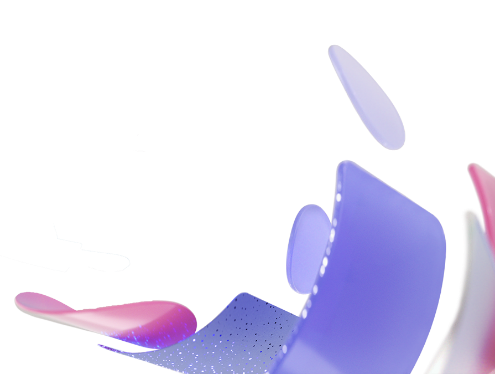 Copilot for Microsoft 365
Microsoft Copilot
Microsoft Designer
Copilot Studio
Communications | Drafting social media copy (Microsoft Copilot only)1
Microsoft Copilot
Get started
Reduce time
Expand audiences
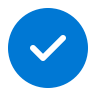 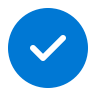 Value benefit
KPIs impacted
Cost savings
Employee Experience
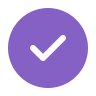 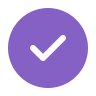 1. Platform Research
2. Brainstorm
3. Drafting and Refinement
Start by selecting the social platform you’ll be posting to and ask Copilot to research the tone and style of posts from the social account you’ll be posting from..
Ask Copilot to suggest a few post ideas on the topic you’re posting about keeping in mind the platform you’re building content for. Then, ask Copilot to generate graphics based on your suggested topics.
Draft the initial post using Copilot, then refine it using additional prompts to make the content more specific.
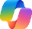 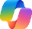 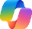 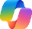 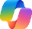 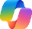 Copilot
Copilot
Copilot
Copilot
Copilot
Copilot
Ensure social media content resonates with your audience. This strategic alignment sets the stage for authentic engagement
Jumpstart the creative process by brain dumping topics and letting Copilot expand on them. Microsoft Designer can help you bring your ideas to life in seconds.
Drafting with Copilot gives you a solid foundation, while refinement ensures the message is polished and engaging. This iterative process helps craft the perfect post.
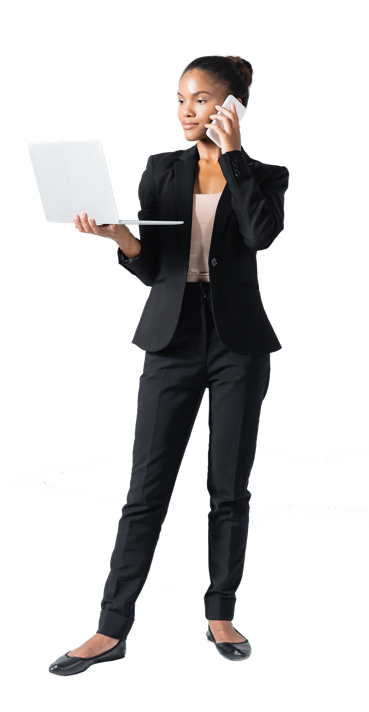 6. Message Testing
5. Platform Specifics
4. Content Sourcing
Before posting, ask Copilot to review your post for tone alignment and potential audience sentiment. Then refine with Copilot until it’s perfect!
Ask Copilot to adapt your draft content in several different posts that have specific character count and that match the tone of the platform you’re posting to.
Ask Copilot to refine your social media post with grounding from a specific document or blog post.
This step ensures that social media content is not only crafted with precision but also maintains the authenticity of our brand.
Adhering to character limits ensures our message is concise and impactful. Suggested prompt: 'Can you fit this blog summary into a 140-character tweet?'"
By sourcing content directly from provided materials, we maintain authenticity, consistency, and security
1Access Copilot at copilot.microsoft.com or the Microsoft Copilot mobile app and set toggle to “Web”.
Communications | Conduct a media interview
Copilot for Microsoft 365
Get started
Reduce time
Connect to audiences
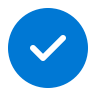 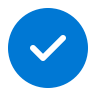 Value benefit
KPIs impacted
Cost savings
Employee Experience
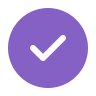 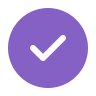 1. Research the Interviewer
2. Research the Audience
3. Generate Questions
Ask Copilot1 to research the interviewer and their publication to understand their previous work and approach to the topic.
Use Copilot1 to research the demographic of the publication the interviewer works for. This will help tailor the FAQs and responses to the audience's interests and knowledge level.
Prompt Copilot1 to generate anticipated questions. The questions should be informed by the research conducted in the previous steps and crafted to be conversational yet concise.
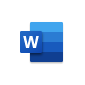 Copilot in Word
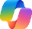 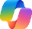 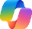 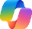 Copilot
Copilot
Copilot
Copilot
Having context from similar conversations can help you anticipate tough questions that may arise. Search for articles, interviews, and other content they have produced.
Understand the publication's readership, allowing the spokesperson to connect more effectively with the audience's interests and expectations.
Proactively prepare for the types of questions that are likely to be asked, enabling the spokesperson to respond confidently and thoughtfully.
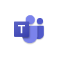 Copilot in Teams
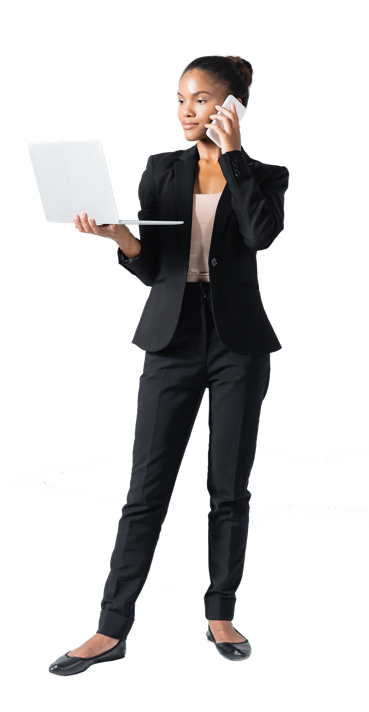 6. Conduct the Interview
5. Create an FAQ Document
4. Generate Answers
Conduct the interview through Microsoft Teams and query the transcript with Copilot in Teams to judge your spokesperson’s answers against the FAQ Document.
Use Copilot in Word to create an FAQ document using the Copilot-generated questions and answers from the previous steps.
Ask Copilot1 to generate answers for each anticipated question generated in the previous step, using related company documents to source answers.
Maintain integrity and consistency of messaging  and prepare for future interviews.
Ensure consistency and accuracy in the spokesperson's responses by aligning with the company's official stance and create a single source of truth to reference later.
Craft answers that align with the company's messaging and the spokesperson's personal voice – all with the context of the interviewer's approach.
1Access Copilot at copilot.microsoft.com or the Microsoft Copilot mobile app and set toggle to “Web”.
Communications | Preparing a blog post
Copilot for Microsoft 365
Get started
Engaging content
Connect to audiences
Reduce time
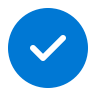 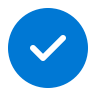 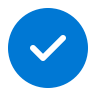 Value benefit
KPIs impacted
Revenue growth
Employee Experience
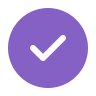 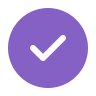 1. Generate First Draft
2. Develop the Content
3. In-depth Research
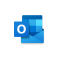 Copilot in Outlook
Draft your blog by prompting Copilot in Word, including some of your ideas, key messages, and any other elements you want to include. Ask Copilot to suggest a structure for your content.
Use Copilot in Word to expand on the initial draft, adding depth and detail to your plan or blog. Ask for suggestions on specific sections or for ideas on how to articulate complex concepts.
Share your draft blog with Copilot1 and ask it to find points that need expanding or may be confusing. Then use Copilot to research the topic and generate suggested copy to add to your blog post.
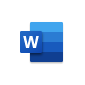 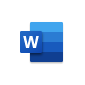 Copilot in Word
Copilot in Word
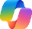 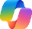 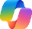 Copilot
Copilot
Copilot
Use Copilot to organize thoughts and create a structured outline, allowing you to focus on the creative aspects of writing.
Enhance the depth and richness of your blog post, ensuring that your message is conveyed clearly and effectively.
Ensure your blog post not only engages readers but also provides them with reliable and insightful information.
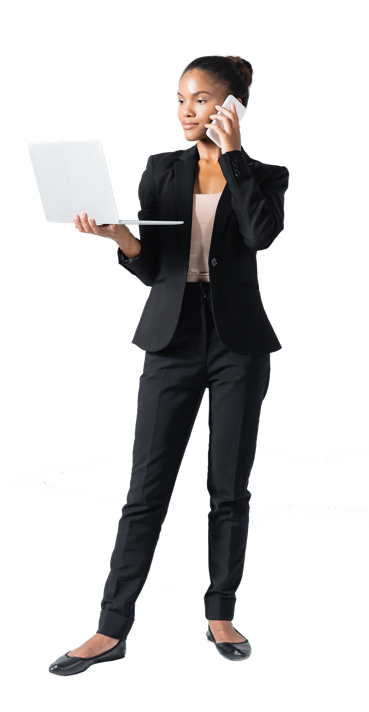 6. Get Feedback
5. Craft a Captivating Title
4. Message Test
Use Copilot in Outlook to draft an email to your stakeholders to review the attached draft blog post. Ask Copilot to adjust the tone of your email to make it more casual.
Once your blog post is complete and you need a creative title or headline, ask Copilot1 for five suggestions. This can spark your creativity and help you land on the perfect title for your post.
Ask Copilot1 how various audiences may receive your blog post. Then ask for suggested stakeholders that should review the blog post.
Reduce the amount of time it takes to get stakeholder buy-in and feedback.
Capture the essence of your blog post with a compelling headline, sparking interest and encouraging readers to engage with your content.
Ensure your blog post is geared towards your specific audience(s) with sentiment testing.
1Access Copilot at copilot.microsoft.com or the Microsoft Copilot mobile app and set toggle to “Web”.
Communications | Authoring an internal comms post
Copilot for Microsoft 365
Get started
Engaging content
Connect to audiences
Reduce time
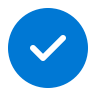 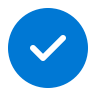 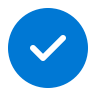 Value benefit
KPIs impacted
Employee Experience
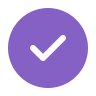 1. Summarize email
2. Conduct research
3. Draft awareness post
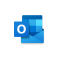 Copilot in Outlook
Use Copilot in Outlook to summarize an email about a new internal tool that will be rolling out to your company so you can craft an announcement post to the internal community you manage.
Prompt Copilot1 to research more about this tool and surface similar announcements so you can align your internal announcement with similar company communications.
Prompt Copilot1 to generate a first draft of the awareness post, leveraging the research and pulling data from relevant emails about the tool.
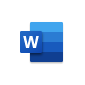 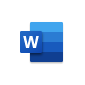 Copilot in Word
Copilot in Word
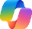 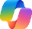 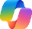 Copilot
Copilot
Copilot
Summarize the announcement email and extract the most important bullet points to understand the value-add of the new tool.
Search for announcements of new tools and review their tone and sentiment.
Draft an awareness post about the new internal tool based on emails about the tool from the past few weeks.
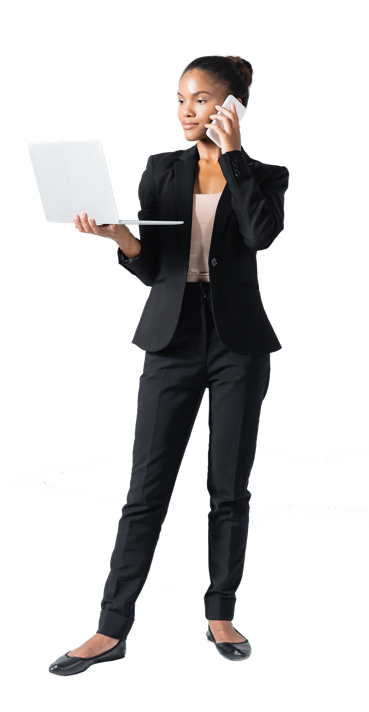 6. Add intro and outro
5. Refine draft
4. Draft different versions
Use Copilot in Word to draft the into and outro of the awareness post.
Paste the copy into a Word document and use Copilot in Word to rewrite the post to match the writing style and format of your previous communications.
Ask Copilot1 to provide several versions of the awareness post and choose your favorite one.
Based on the content of the awareness post, draft a fun and engaging intro and outro for the comm that will get communicators excited about the new tool
Review this awareness post and look for gaps or sections that may be confusing for my audience. Then suggest updated copy.
Generate new versions of the post to have a few options to consider.
1Access Copilot at copilot.microsoft.com or the Microsoft Copilot mobile app and set toggle to “Web”.
A day in the life of an Issues Management Manager
Copilot for Microsoft 365
Get started
~1 hour per week
Faster, more thoughtful, responses
Alignment and rapid response
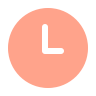 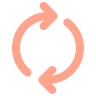 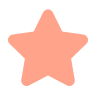 Benefits
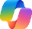 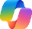 Copilot
Copilot
Abigail is a Communications Manager at a product company
8:00 am
8:15 am
9:00 am
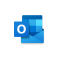 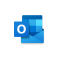 Copilot in Outlook
Copilot in Outlook
Abigail needs to prepare for her day, so she summarizes emails and chats from yesterday. Microsoft Copilot1 provides a summary of the messages along with her action items.
Abigail receives a request from a media reporter inquiring about a rumor related to a new product. She uses Copilot in Outlook to respond to the email.
Abigail coordinates a meeting with SMEs and senior leaders to brainstorm responses. They use Copilot in Loop to help generate and organize ideas, and Copilot in Teams to capture meeting notes.
Copilot in Loop
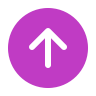 Summarize all the emails and Teams chats in the past day highlighting the primary asks and open items.
Draft an email to confirm the receipt of this mail. Highlight how we are looking into the rumor and will respond with a statement. Use a formal tone and keep the email concise.
Conduct a meeting in Teams to gather facts and get input to draft the potential statements. Copilot in teams keeps track of the notes and action items.
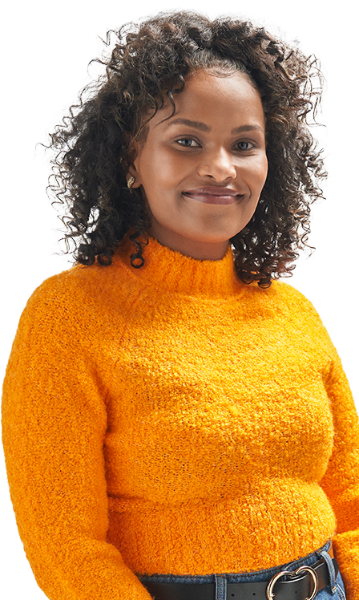 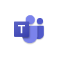 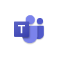 Copilot in Teams
Copilot in Teams
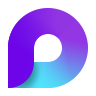 3:00 pm
1:00 pm
11:00 am
Abigail uses Copilot in Outlook to respond back to the media reporter with the approved statement.
Abigail shares the final statement with senior leaders to approve on Teams. Based on the Copilot-generated meeting notes, Abigail makes updates directly to the statement in Word.
Abigail drafts a statement by having Copilot1 generate a response based off the meeting notes and Loop workspace. She pastes the response in a Word document.
Draft a response and make sure to include a polite introduction, a copy of the statement, and the name and title of spokesperson
Summarize feedback from the meeting in Teams and include action items.
Draft a response based on the meeting notes and the loop summary highlighting our position.
1Access Copilot at Copilot.Microsoft.com, from the Windows taskbar or Edge browser, or in the Copilot app in Teams, and set toggle to “Work”.
2Access Copilot at Copilot.Microsoft.com or from the Windows taskbar or Edge browser and set toggle to “Web”.